MSLU in the Programme “Erasmus Plus”
MSLU in the Programme “Erasmus Plus”
“Erasmus Plus” is the EU Programme in the fields of education, training, youth, and sport for the period 2014-2020. Education, training, youth, and sport can make a major contribution to help tackle socio-economic changes, the key challenges that Europe will be facing until the end of the decade and to support the implementation of the Europe 2020 strategy for growth, jobs, social equity and inclusion
Moscow State Linguistic University (MSLU) takes part in the key actions “Learning Mobility of Individuals” and “Mobility of Learners and Staff” of Programme “Higher education student and staff mobility between Programme and Partner Countries”

MSLU signed the Inter-institutional agreements with a number of Universities of Spain, France and Bulgaria (2016/mid.2017)
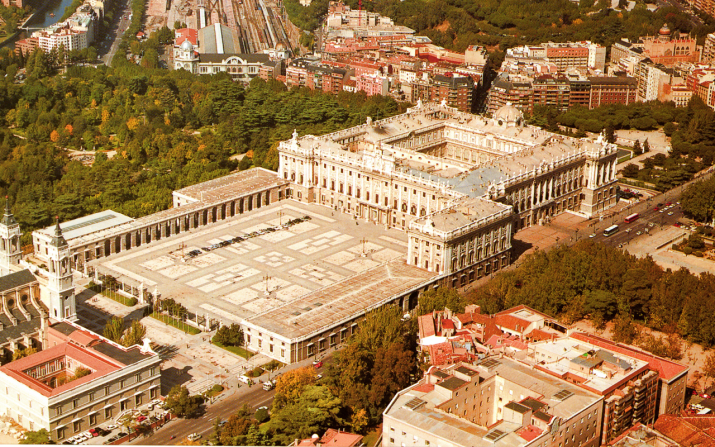 The selection of candidates is carried out on a competitive basis at the level of faculties and institutions of the university
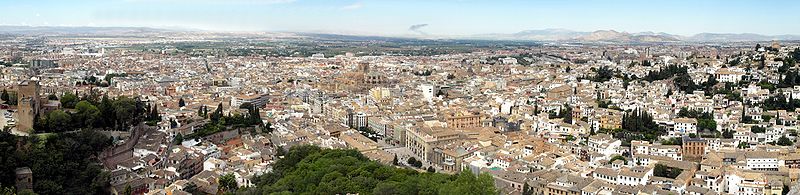 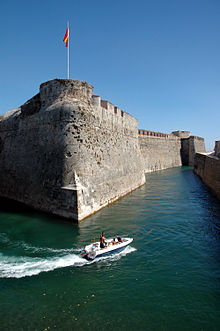 University of Granada, Spain
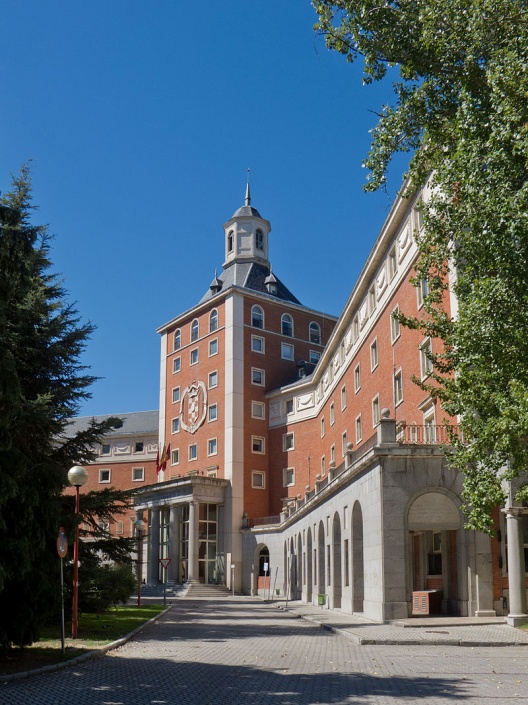 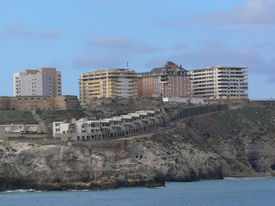 University of Granada, Spain
MSLU → University of Granada:        
Implemented mobility 2016:        –  2 undergraduates
                                                  –  1 postgraduate  
Selected candidates 2016/2017:  -  1 staff
Complutense University of Madrid, Spain
Complutense University of Madrid, Spain
MSLU → Complutense

Implemented mobility 2016:       –  3 undergraduates

Selected candidates 2016/2017: - 1 staff
Complutense → MSLU 

Implemented mobility 2016:        - 1 staff 

Selected candidates 2016/2017:  - 1 undergraduate
                                                  - 1 postgraduate
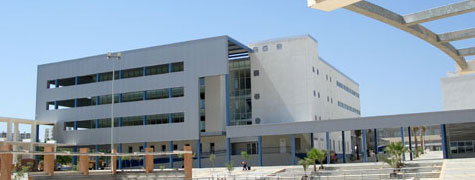 University of Cadiz, Spain
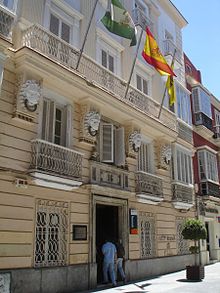 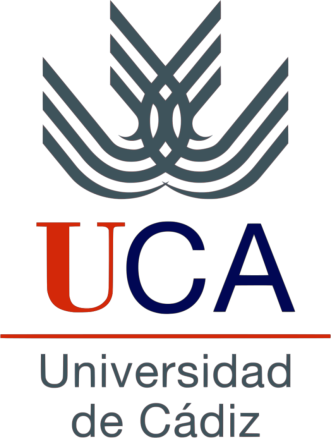 University of Cadiz, Spain
MSLU → Cadiz

Implemented mobility 2016:         –  4 masters 
                                                                            
Selected candidates 2016/2017:   -  1 staff
Cadiz → MSLU
                                                                            
Selected candidates 2016/2017:  - 1 staff
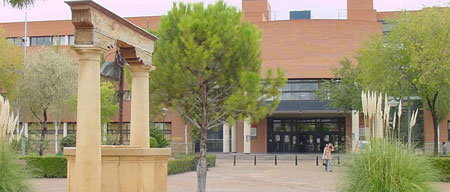 University of Castilla-La Mancha, Spain
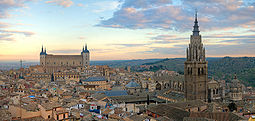 University of Castilla-La Mancha, Spain
MSLU → Castilla-La Mancha

Selected candidates 2016/2017:         –  1 undergraduate
                                                         - 1 staff
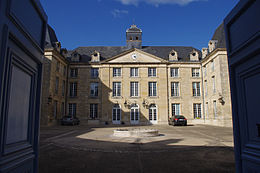 University of Poitiers, France
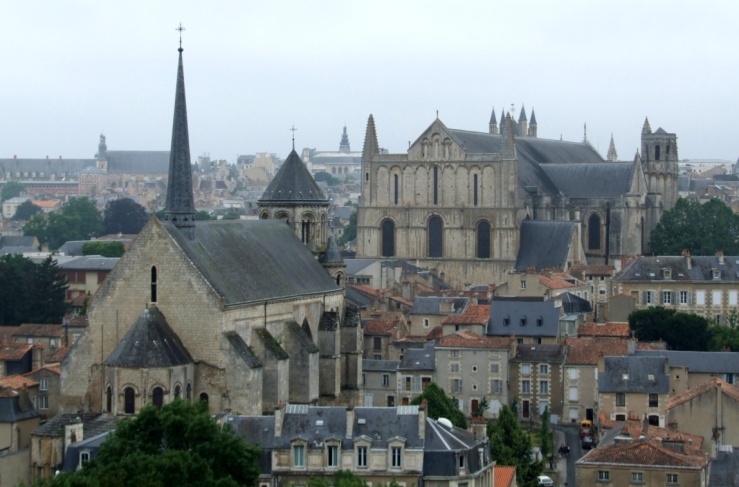 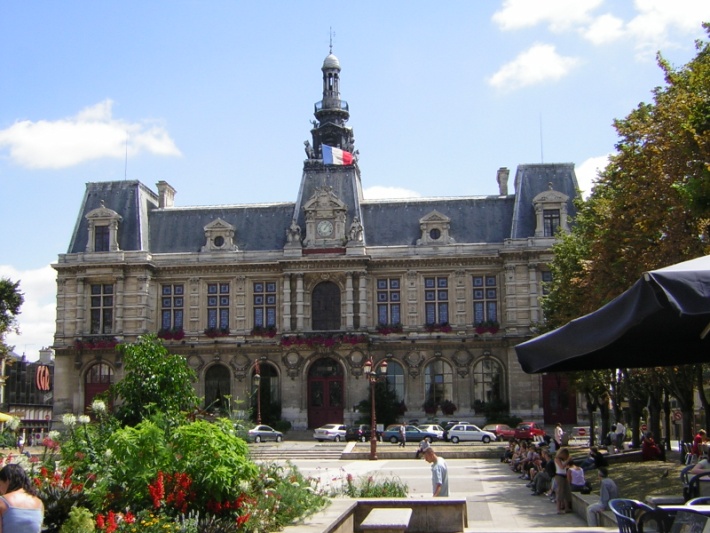 University of Poitiers, France
MSLU →  Poitiers

Selected candidates 2016/2017:                           –  2 undergraduates
                                                                            -  2 masters
                                                                            –  1 postgraduate  
                                                                            -  3 staff
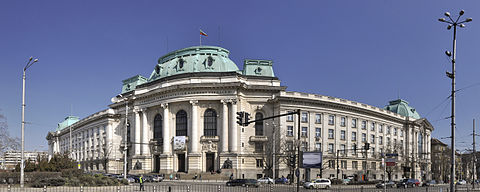 New Bulgarian University, Sofia, Bulgaria
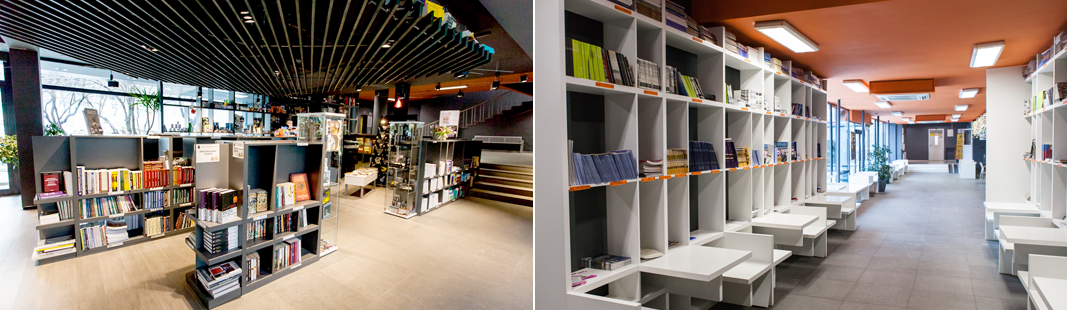 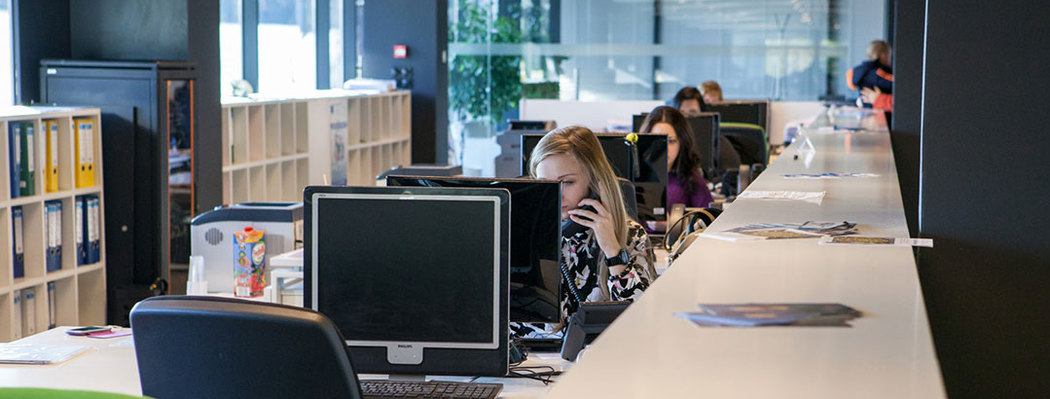 New Bulgarian University, Sofia, Bulgaria
MSLU →  NBU

Selected candidates 2016/2017:                           –  3 undergraduates